Garden birds
A rough intro and tips for identification
By 
Natalie West
Main RSPB big garden birdwatch species
Magpie
Woodpigeon
Collared dove 
Blackbird 
Song Thrush
Starling
Long-tailed Tit 
Greenfinch 
House Sparrow
Dunnock 
Wren
Blackcap
Robin 
Chaffinch 
Goldfinch 
Great Tit 
Blue Tit 
Coal Tit s
Magpie
44 to 46 cm
In the crow family
On their own or small group
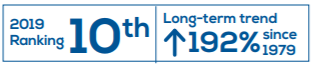 Woodpigeon
Huge 40 to 42 cm 
Not graceful
Will try and sit on branches/feeders they are clearly too big/heavy for
Usually on its own or in pairs
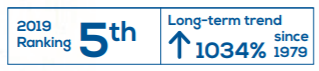 Collared Dove
31 to 33 cm
More graceful than the woodpigeon
Black collar
On its own or in pairs
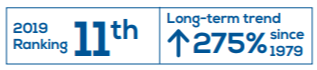 Blackbird
Male
24 to 25 cm
Plump
Not all blackbirds are black!
Males – black with yellow beak
Females – brown, can have speckled breast
On the ground picking through leaves
Female
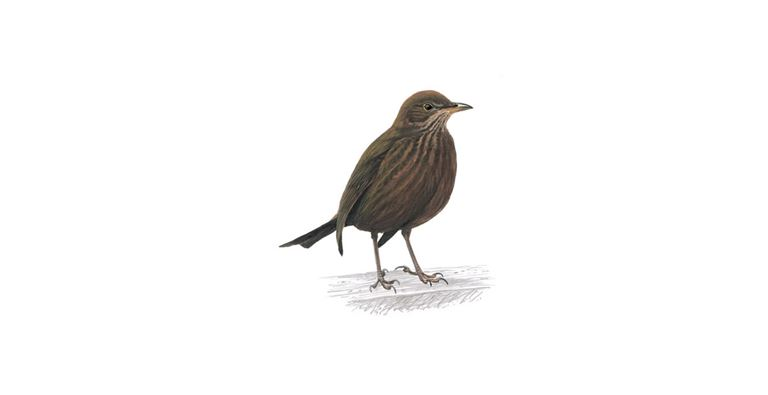 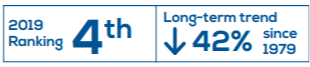 Song Thrush
23 cm
Buff coloured breast
Very speckled
Relatively short tail
Stands quite upright
On the ground, usually alone
Starling
21.5 cm
Big pointy beak
Usually in groups
Love meal worms
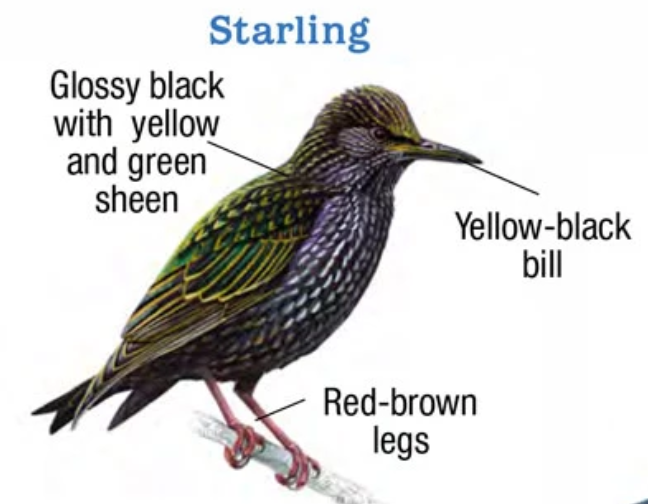 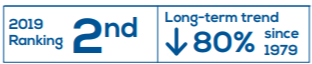 Robin
14 cm
Usually on their own
Very friendly
Might be on feeders or the ground
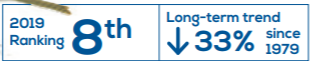 Chaffinch
14.5 cm
Males – pinkish-brown breast
Females – yellowish brown
Distinctive white wing bars on both
Might be on the feeders or on the ground
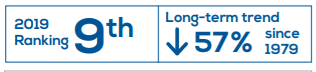 Goldfinch
12 cm
Love nyger seeds
Red face 
Gold in the wings
Often in a small group
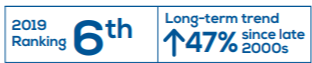 [Speaker Notes: Thin beaks for tweezering seeds out of teasels
Group is called a charm]
Great Tit
14 cm
Yellow breast
Black head
Significant size difference between Great Tit and Coal/Blue Tit.
Seen on seed feeders
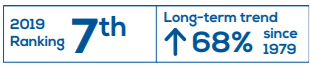 Blue Tit
11.5 cm
Yellow breast
Very blue cap
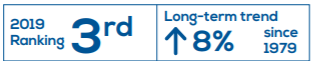 [Speaker Notes: Great tits a bit like adults, blue tits like the kids in a group hopping about in the hedges]
Coal Tit
11.5 cm
Black
White stripe at back of head
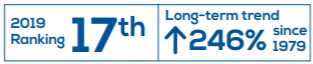 Long-tailed Tit
Often fly through in a noisy mob
Regularly joined by other tits
14 cm - 9 cm is tail
Fluffy with pinkish breast
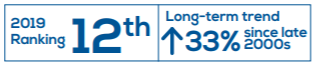 [Speaker Notes: Undulating flight, like a tablespoon
Often see great tits/coal tits/blue tits tagging along]
Greenfinch
15 cm
Heavy-looking conical bill
Green colour
Yellow patches in wings
Don’t see very many in Cambridge
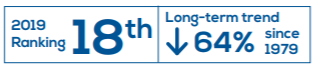 House Sparrow
14 to 15 cm
LBJ
Males – grey head and black bib
Females – straw-coloured eye stripe
Thick bill
Feeds from and under seed feeders
Often in large flocks
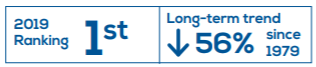 Dunnock
14.5 cm
LBJ
Thin black bill
Blue-grey head and breast
Alone or in pairs
Under hedges
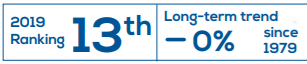 Wren
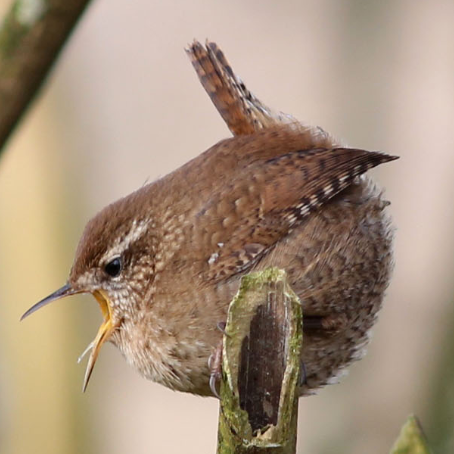 9 to 10 cm
Tiny
On the ground or low in hedges
Tail stands upright
© british-garden-birds.com
Blackcap
13 cm
Males – black cap
Females – brown cap
In hedges eating berries
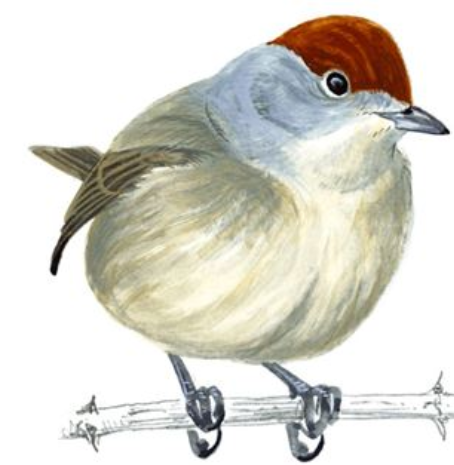 Blackcap
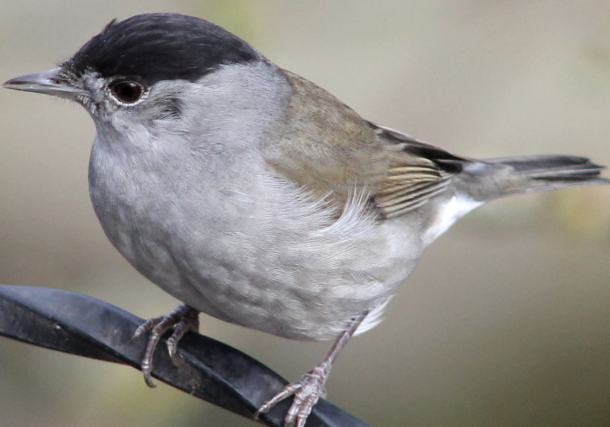 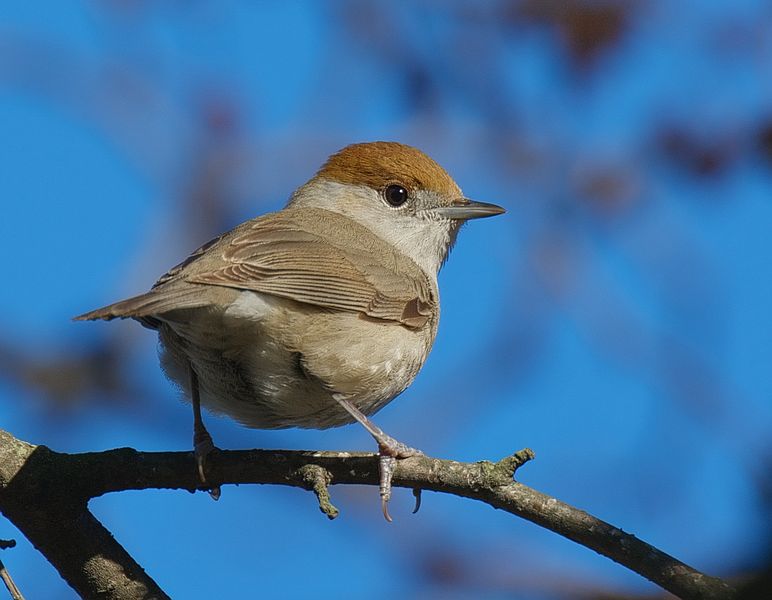 © british-garden-birds.com
© Stefan Berndtsson
Visit the RSPB website to sign up for the #BigGardenBirdwatch Happy birding!
© Natalie West
Credits:Images taken from RSPB except where otherwise credited